LEDs and lighting
Basics of lighting
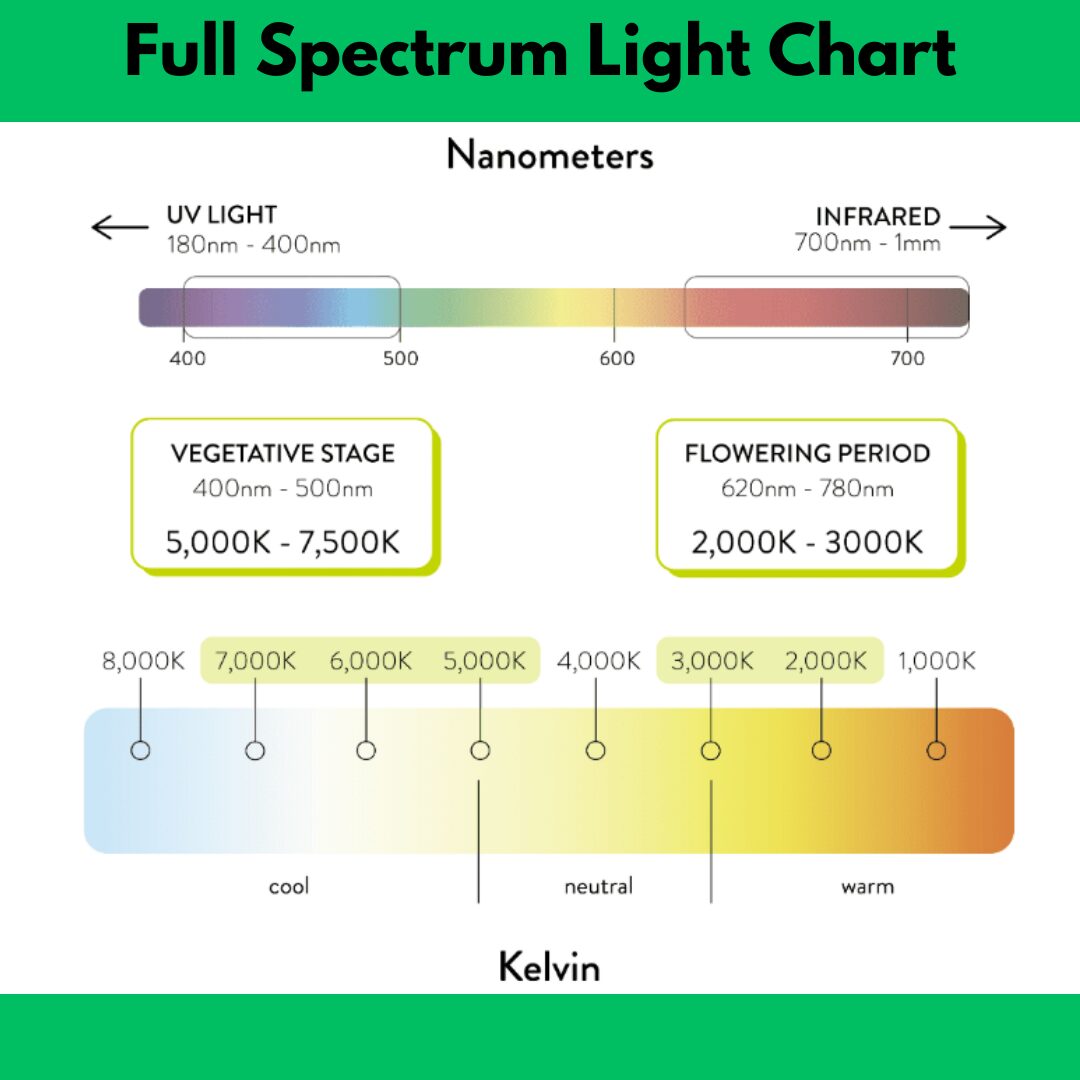 What types of lights are available?
Different Kind of lights

Blue - Produces Vegetative plant growth 
Red  - Produces the Flowering 
White – Full Spectrum
Color 5000°  - Morning light 
Color 6500°  - Mid Day light
Power Supplies
Nice to have tools
Micro Shears
Wire strippers
Pointy nose Pliers
Helping Hands to hold things
Tape
Liquid Tape Small Screw drivers Phillips and straight
Wire
Maybe solder
Solder Iron
Heat Gun
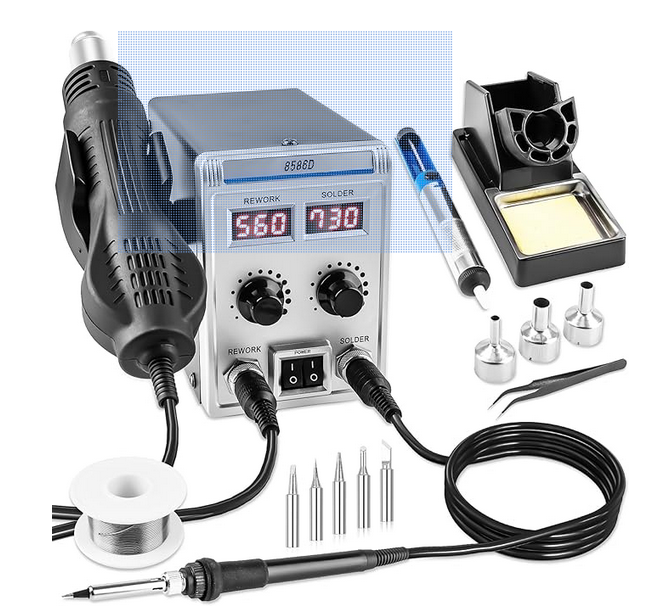 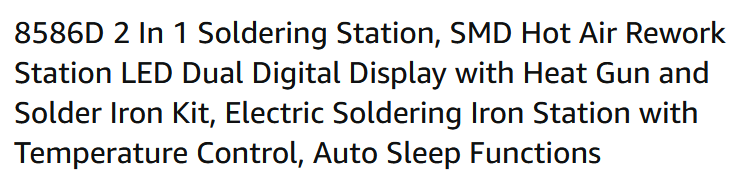 Soldering Iron
Heat Gun
Temperature controlled
Different tips
Different Nozzles
Whys to cover your electrical connections
Heat Shrink – What Kind

Heat Shrink with solder
Heat shrink comes in sizes and colors
Adhesive inside make a water tight connection
Wire nuts
Tape
Liquid Tape
Commercially available LEDs
Cleaner looking
Maybe less expensive 
Maybe be dimmable 
Would have to verify for sure Not always dimmable
Everything for a specific color.
Grow lights
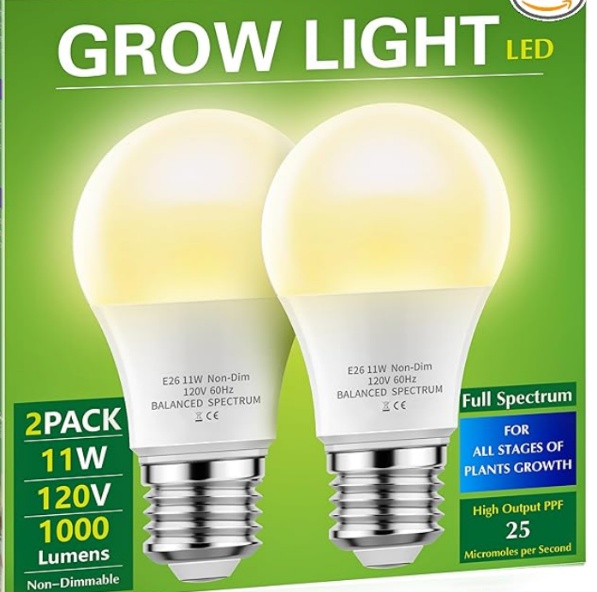 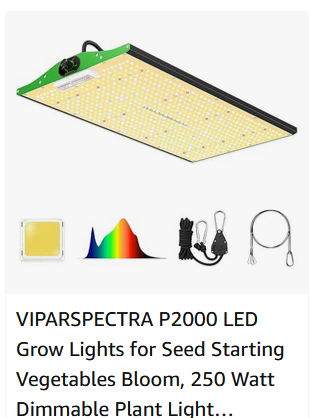 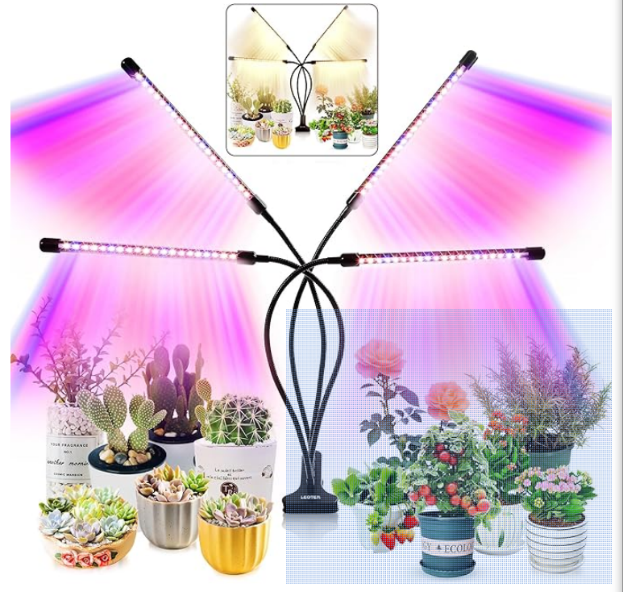 Pink
Full Spectrum
Red & Blue
Bulbs
Fluorescents
Dimming Capabilities
PWM – Pulse With Modulation
Types of Dimmers
The theory is the LED needs 100% 
PWM turns on and off to only deliver a Percent of light
Not all leds have that capability as well.
4.5volts, 12volts, 24volts, 120volts
Light Meters
PAR
µmols/m²/second
LUX
Foot Candles
Temp/Color
Bluetooth
Cell phone App
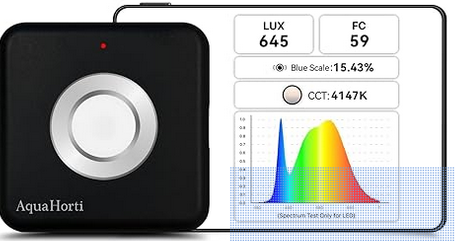 Lights and controls
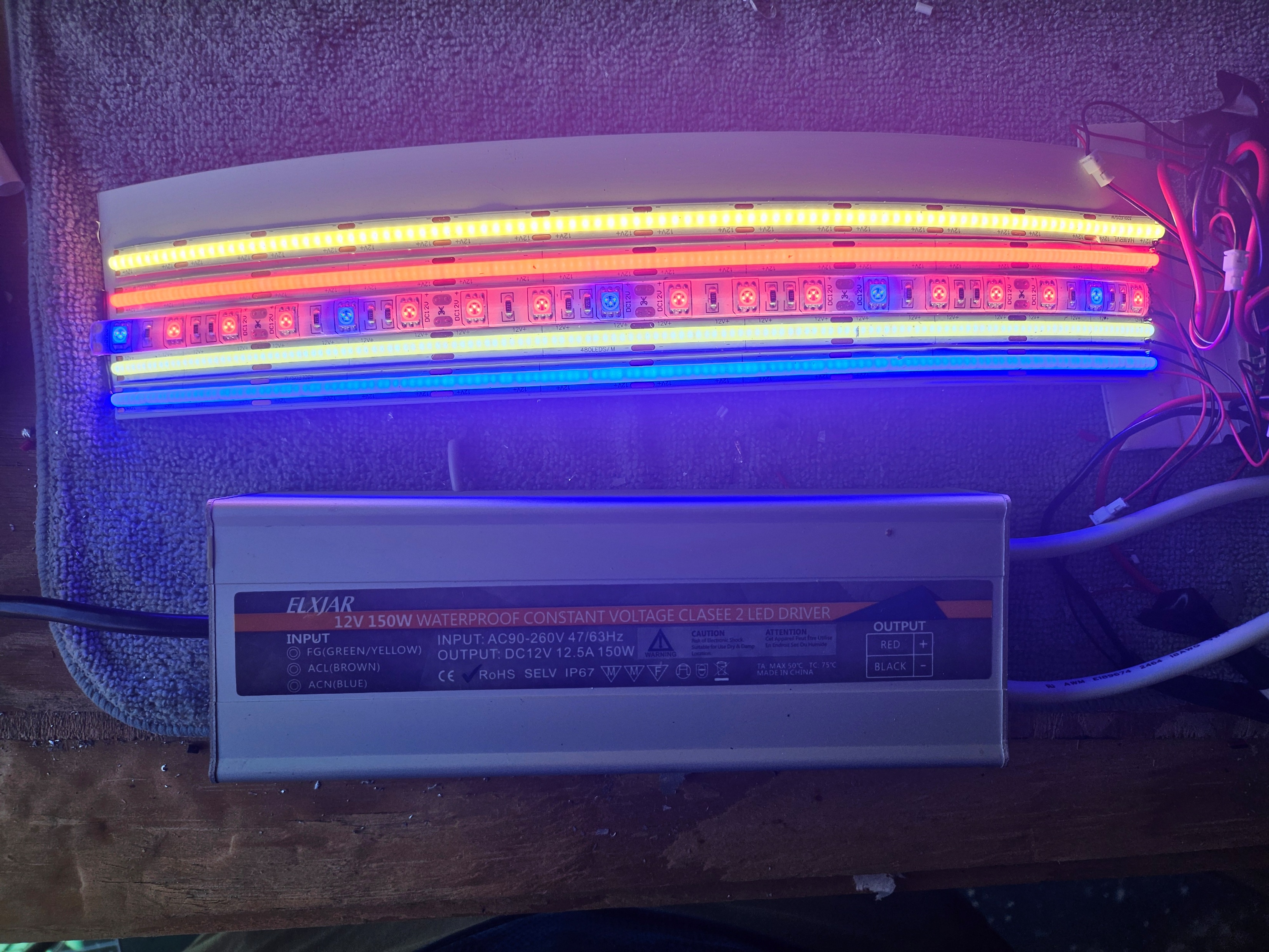 Micro Shears - Micro Shears 
Red LED strip - Red Led COB Strip 
White LED Stripe White Led COB Stripe
Blue LED stripe - Blue LED stripe  
Solder Iron with heat gun - Solder Station
3 ft led grow lights Barrina - Barrina Lights  
60/40 solder - solder
Helping Hands - Helping Hands  
Heat shrink - Heat Shrink
Liquid Tape - Liquid Tape  
How to Solder - How to Solder
Soldering LED light strips  -  Solder LED Light strips
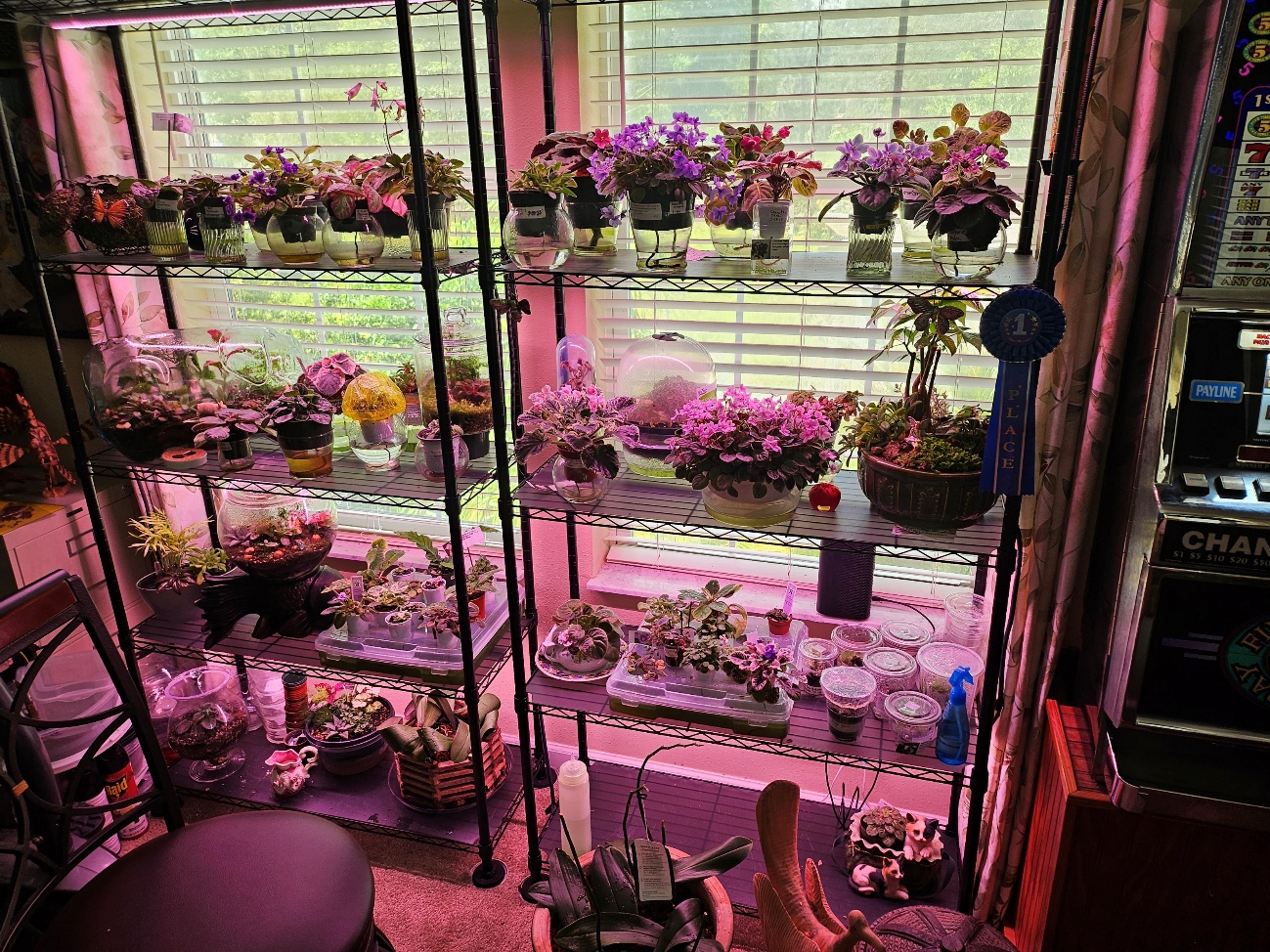 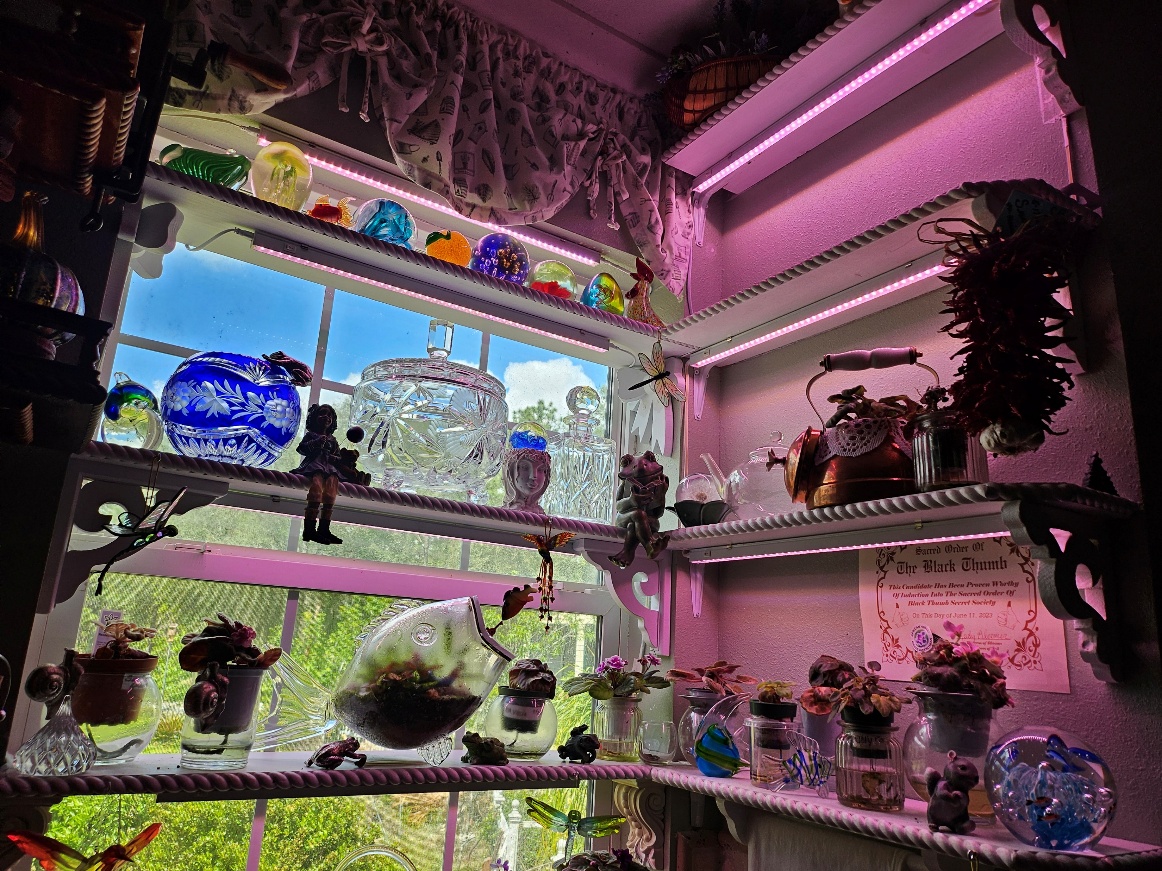 Kitchen Window
Living Room
Bed Room
Supplement what you already have if needed
Ability to dim
Vary the lux to bright
Custom lighting is not always pretty
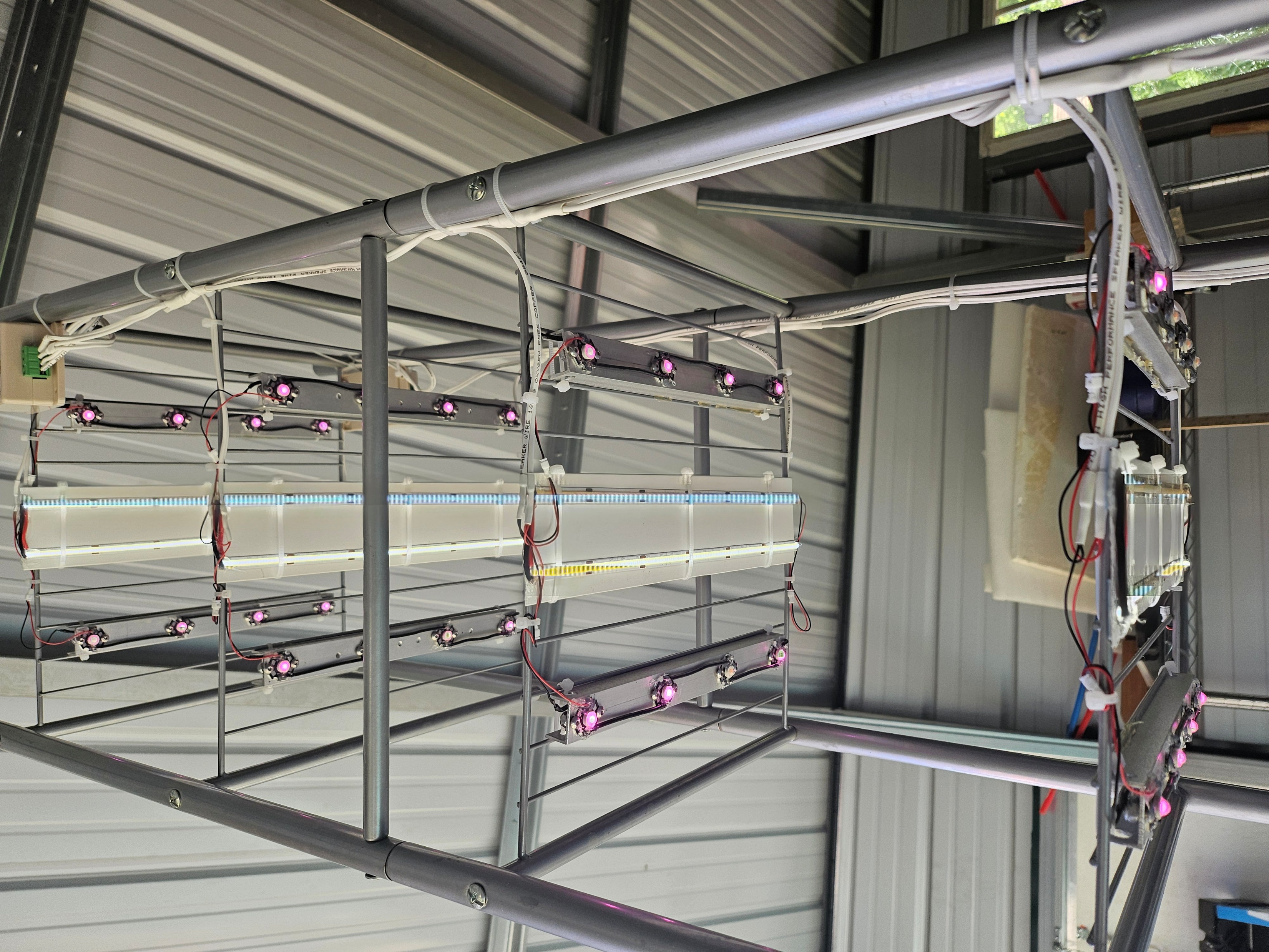 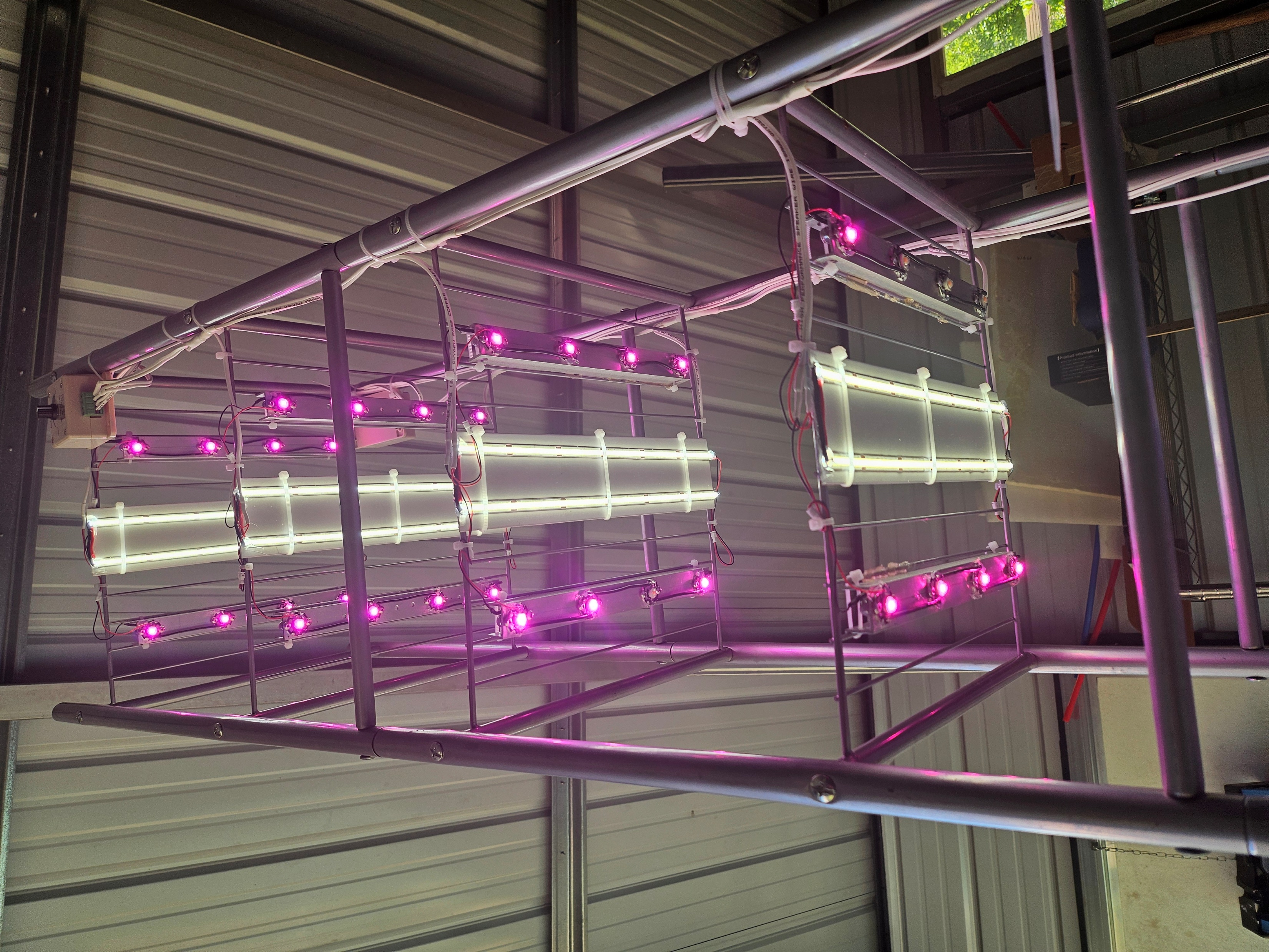 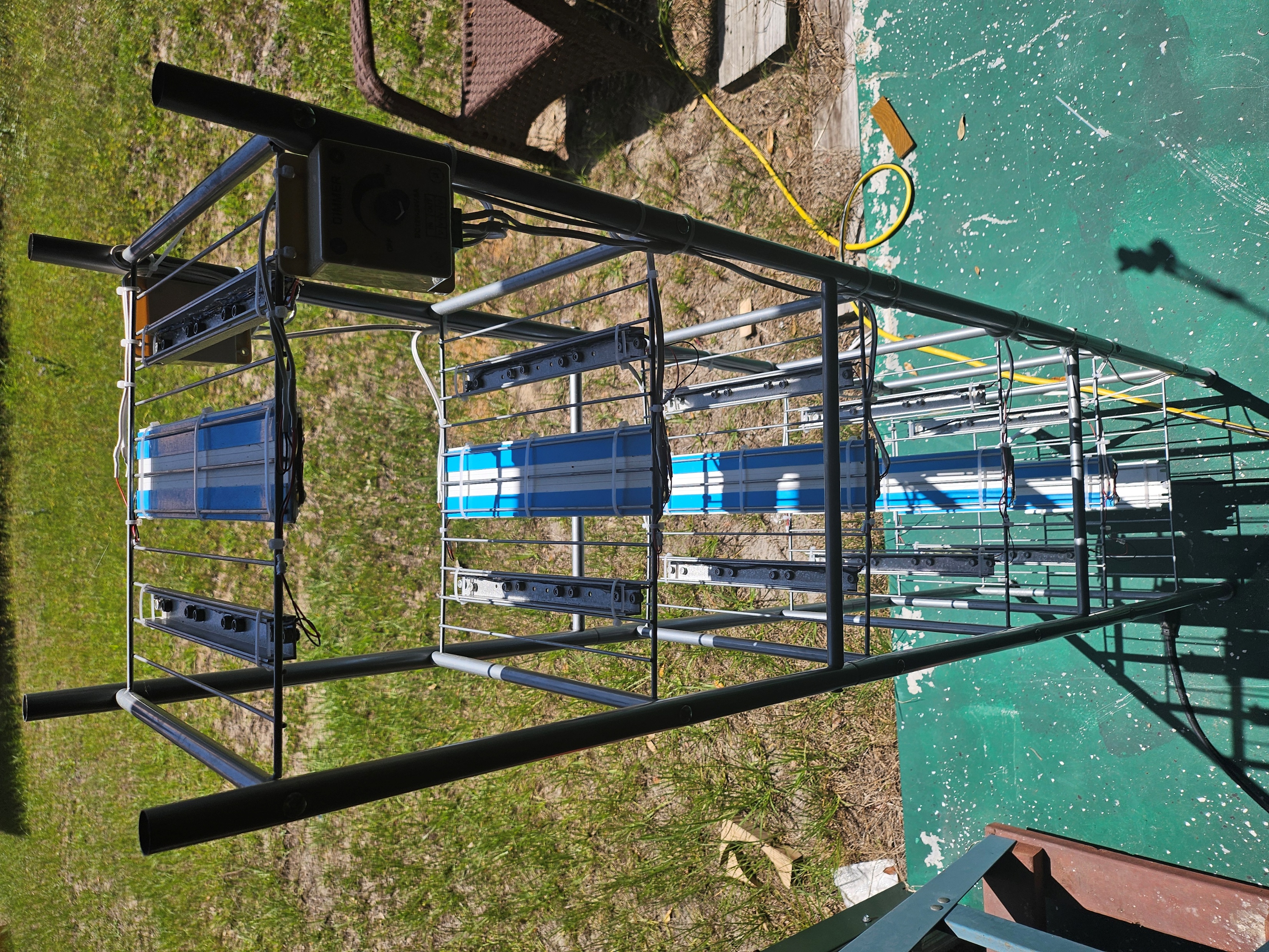